BÖLÜM 10
Dalga Hareketi
BİR SARKACIN PERİYODU
Farklı tipte sarkaçlar mevcuttur. Bir ucundan asılmış bir tahta parçası bir sarkaçtır; halata asılı bir lastik parçası da bir sarkaçtır. 

Burada sadece “basit sarkaç” olarak tanımlanan sarkaçları tartışacağız. 

Bir basit sarkaç, basitçe, bir telin ucunda serbestçe asılı bir cisimden ibarettir. 

İpin ucundaki kütle, telin uzunluğu ile kıyaslandığında çok küçüktür ve ipin kütlesiz olduğu kabul edilir. 

Sarkacın periyodu, salınımın bir kez tamamlanması için geçen zamandır. Örneğin, salınımlı bir duvar
saatinin periyodu genellikle 2 saniyedir. İyi bir yaklaşımla, periyot sadece sarkacın uzunluğuna bağlıdır ve salınımın açısına bağlı değildir.

Sarkacın uzunluğu arttıkça periyot da büyür.
FREKANS
Bir sarkacın (veya herhangi bir kendini tekrarlayan düzenli hareket için) frekansı, birim zamanda tamamlanan dönme sayısı (periyot) dır. 

Salınan saatin periyodunun 2 s olması frekansının saniyede ½ olması veya dakikada 30 devir olması demektir.

Periyot ve frekans arasındaki basit ilişki aşağıda gösterilmiştir:
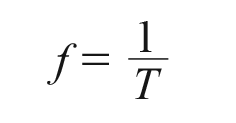 DALGALAR
Bir sarkacın ucundaki kütlenin içi su dolu bir tankın kenarına çarptığını ve sarkacın genliğinin azalmadığını düşünelim.

Yani sarkaç her salınımında bu çarpmayı gerçekleştirecektir. 

Tanka her çarpmada tank içindeki su yüzeyinde küçük bir dalga görülecektir.
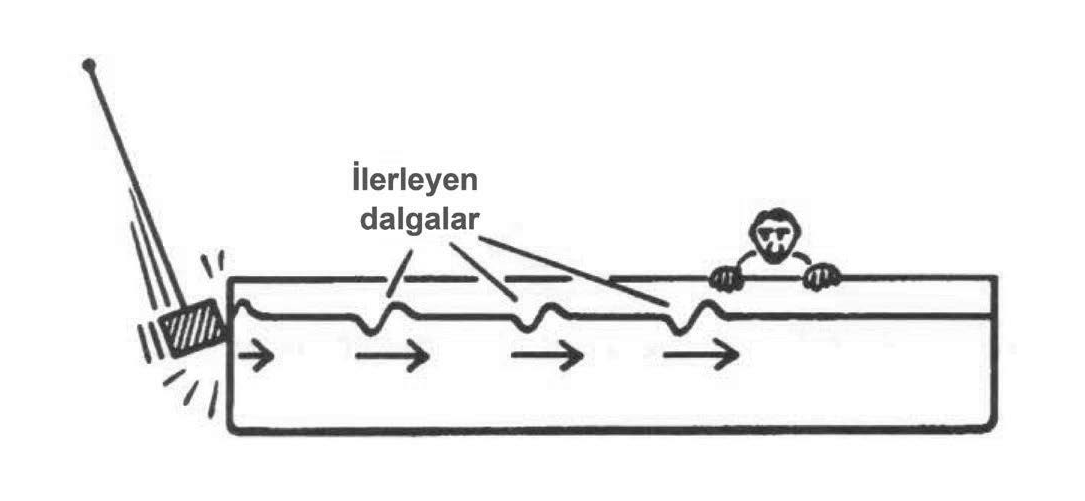 DEĞİŞKENLER ARASINDAKİ İLİŞKİLER
Hız, frekans ve dalgaboyu arasındaki ilişkiyi görmek için, bir balıkçı havuzunun üstünde olduğunuzu ve altınızdan geçen dalgaları gözlediğinizi varsayınız. 

Dakikada 30 dalganın sizi geçtiğini ve her birinin 2 m uzunluğunda olduğunu gözlediğinizi düşünün.

Buna göre, dalganın hızı nedir? 30 dalganın her biri dakika başına geçtiğine ve her birinin uzunluğu 2 m olduğuna göre, hızı 60 metre/dakika’dır.
ENİNE VE BOYUNA DALGALAR
Şimdiye kadar hareket doğrultusuna dik doğrultuda salınan dalgalarla ilgilendik.

Örneğin, dalga geçerken suyun yüzey üzerindeki hareketi bir aşağı bir yukarı doğru olacak şekildedir.

İki kişi bir yayın iki ucundan tutar ve aşağı – yukarı sallarlarsa, dalgalar su dalgasına benzer şekilde telin uzunluğu boyunca aşağı doğru hareket ederler.

Yine, yayın hareketi aşağı-yukarı doğru olmasına rağmen dalganın kendisinin hareketi yatay şekildedir. 

Dalganın hareketi, parçacıkların hareketine dik ise bu dalgalara enine dalgalar denir.
ENERJİ İLETİMİ
Dalga yay (ip) boyunca hareket ederken neyin hareket ettiğine bakalım. 

Dalganın kendisi ipin bir ucundan diğer ucuna hareket eder fakat ipin her bir kısmı basitçe merkez etrafında salınım hareketi yapar. 

Salınım aşağı-yukarı veya ileri-geri olabilir fakat hiçbir durumda kısımların kendileri yayın aşağısına doğru hareket etmezler. 

Bu durum tüm dalga hareketleri için geçerlidir.

Dalga maddeyi iletmez; iletilen enerjidir.
DOPLER ETKİSİ
Çakıl taşları, bir su havuzunda aynı yere düzgün bir şekilde düşürülürlerse, üretilen dalga deseni aşağıda şekil 1’de görüldüğü gibidir. 

Şekil dört adet çakıl taşının düşmesi sonucunun görüntüsüdür. 

Düşme noktası düzgün bir şekilde sağa doğru değiştirilirse dalgalar farklı yerlerden başlar, desen şekil 2’deki gibi görünür.

Başlama noktası daha hızlı değiştirilirse desen şekil 3’teki gibi görülür.
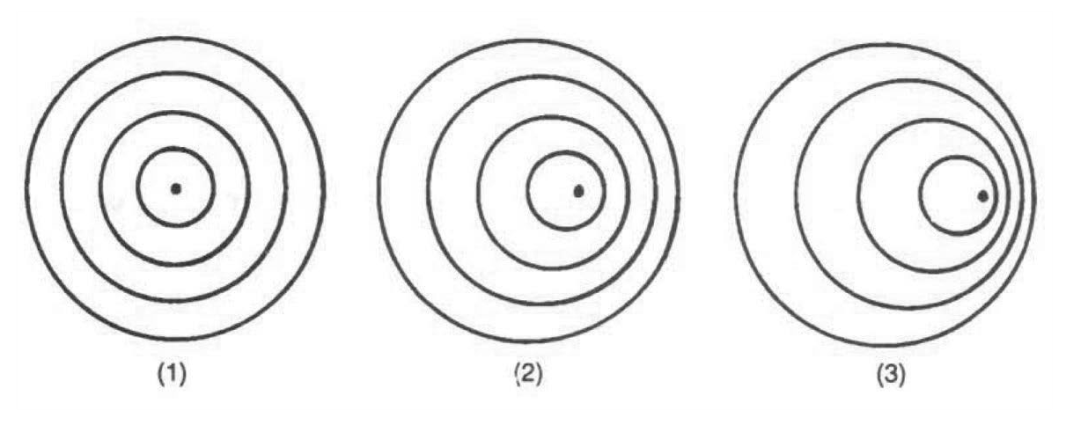